Federal Program Monitoring
Title II, Part A - Webinar
January 17, 2024
2:00pm – 3:00pm
1
Agenda
Purpose
Preparation
Monitoring Protocol
Common Findings
Next Steps
SharePoint
Canvas
Resources
Questions
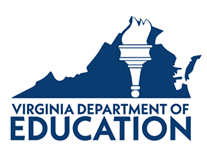 2
FPM Live Q& A Document
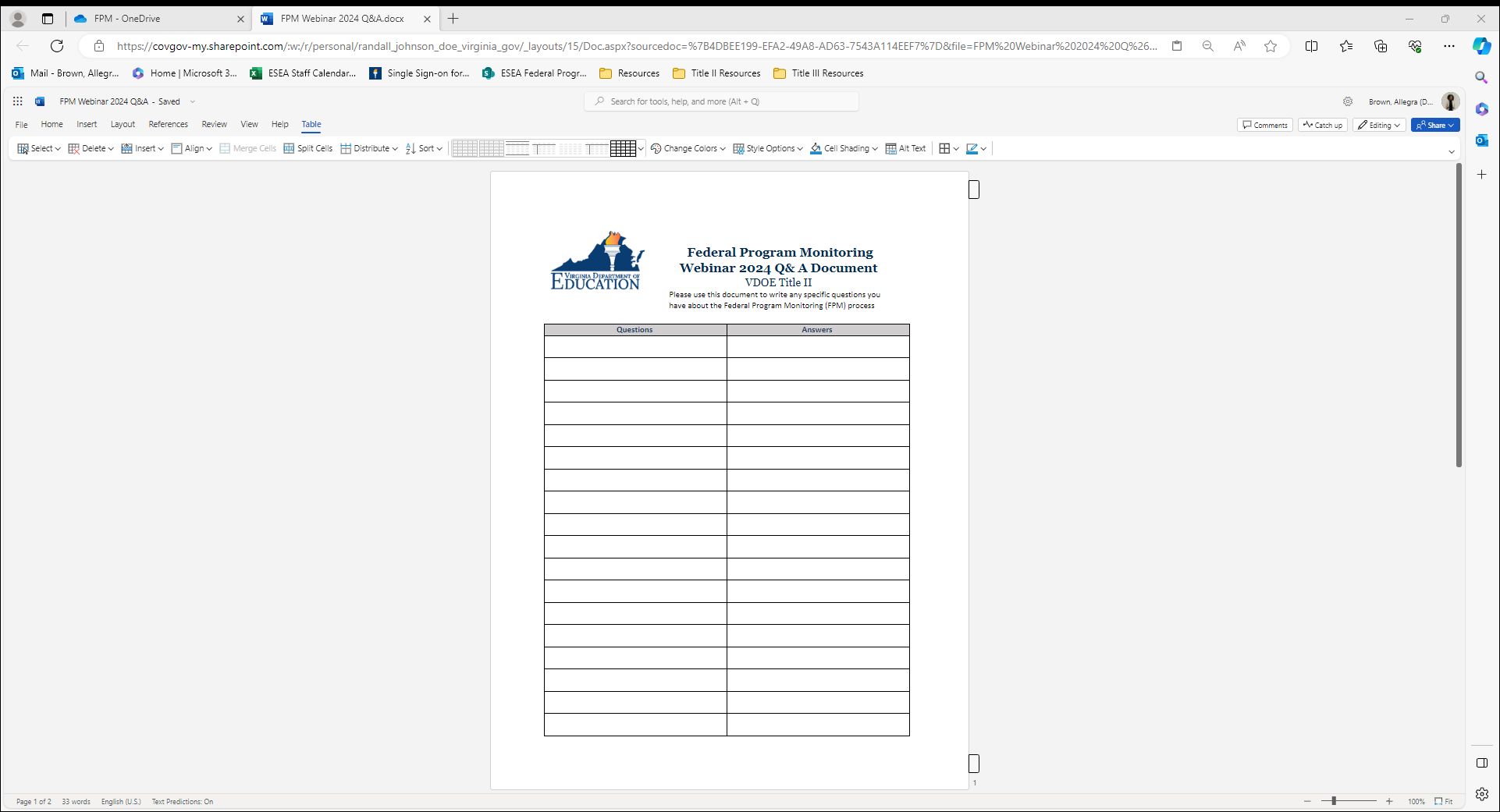 Our FPM Live Q & A Document will be available throughout the presentation.

Write your questions as we present.

The Title II team will reply to questions. 
(Note: Not all questions will have immediate responses.)

The document will be available on the Title II Part A Canvas Page. Please refer to the document for additional answers after the webinar.
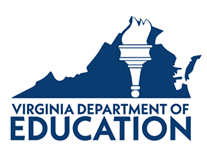 3
[Speaker Notes: FPM Live Q&A Document Link: FPM Webinar 2024 Q & A Document]
Purpose
The SEA is responsible for oversight of the operations of Federal award supported activities. The SEA must monitor activities under Federal awards to assure compliance with applicable Federal requirements and that performance expectations are being achieved.
§ 200.329 Monitoring and reporting program performance

To assess program compliance with the law
To ensure the quality of internal controls
To offer technical assistance
To identify effective practices

Title II, Part A, Monitoring Protocol
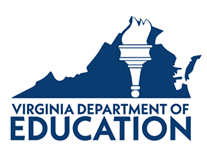 4
[Speaker Notes: Links to the federal code of regulations and the Monitoring Protocol]
Virginia Statewide Use of Funds
A key part of this risk assessment involves the analysis of a variety of data points, including:
Virginia distributes 95 percent of Title II, Part A, funds to LEAs to carry out evidence-based initiatives designed to meet the specific needs of each LEA. Federal program monitoring for the Title II, Part A, program in VA is on a 
5-year cycle.
VA-Updated State Plan 2022
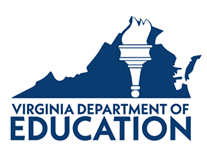 5
(ESEA section 2101(d)(2)(A) and (D))
[Speaker Notes: Add link to document...to Canvas.
Links in this slide to ESEA Title II; VA Updated State Plan(Application)
Prior findings from monitoring visits; 
Teacher quality data; 
Application development and how priorities for funding are derived; 
Timeliness of application submissions, revisions, and amendments; 
Timeliness of drawdown of funds and accuracy of reimbursement; and 
Equitable services to private schools.]
FPM Schedule 2023-2024
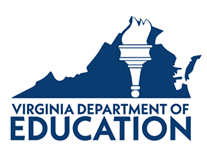 6
Types of Monitoring
On-site Monitoring:
Virtual Monitoring:
Coordinate date, start time, location, and any other necessary details with specialists
Provide telephone number and address for location
Email protocol with division’s response to each indicator at least 2 weeks prior to visit
Plan for half to full day for review of protocol and documentation
Coordinate date and time with specialists
Send documentation along with completed protocol at least 2 weeks prior to date
Use Teams link provided by VDOE specialist 
2-3 hours for review of protocol and documentation
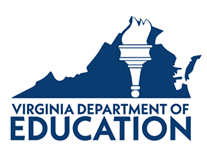 7
Preparation
8
Best Practices
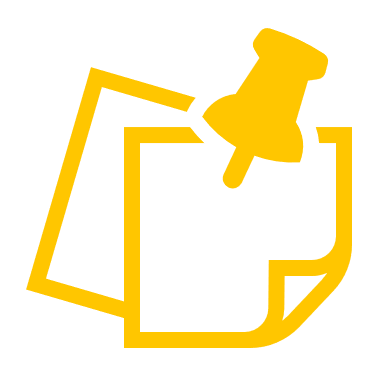 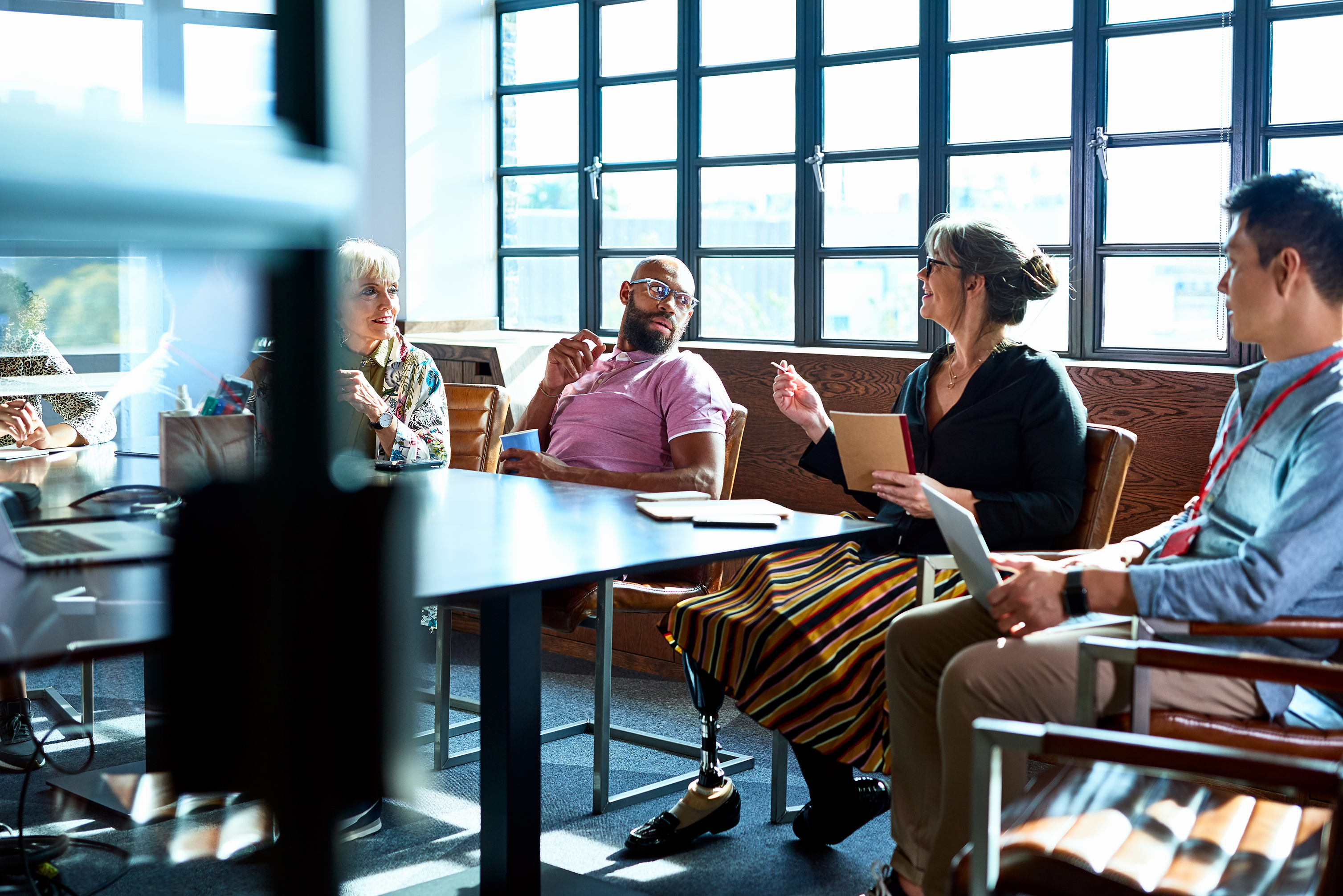 Consider a Support Team 

Title II Part A  Advisory Team Suggestions
HR
Professional Development
Title I
Teacher leader(s),
Principal(s), 
Fiscal personnel
Private school representation
Develop a Support Team
Develop a documentation system (electronic files, folders, notebooks, etc.)
-Consider using Federal Program Monitoring protocol as a guide
Develop calendar
Consider setting electronic “reminders”
Establish a timeline
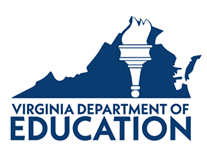 9
Best Practices, cont.
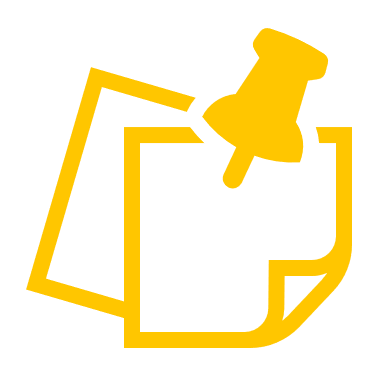 Review and complete the entire Title II, Part A, Monitoring Protocol.
All requirements on the protocol will be monitored

Collect evidence
One document may support multiple requirements

Organize evidence in a notebook, file folders, or electronically to include:
3 years of IPAL reports
3 years of program/fiscal documentation (2020-21, 2021-22 spend down)

Participate in webinars and academy trainings

Contact local SSWS contact 
Ensure SSWS permissions are set up for applications, reimbursements, and budget transfers 
Ensure name is included in Title IIA Coordinators list in SSWS
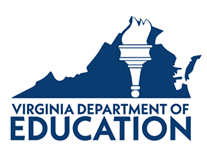 10
Ongoing “Desk Checks”
Application review
Reimbursement review
Licensure/Endorsement data
Equitable distribution of teachers 
Private school participation


*A minimum of quarterly
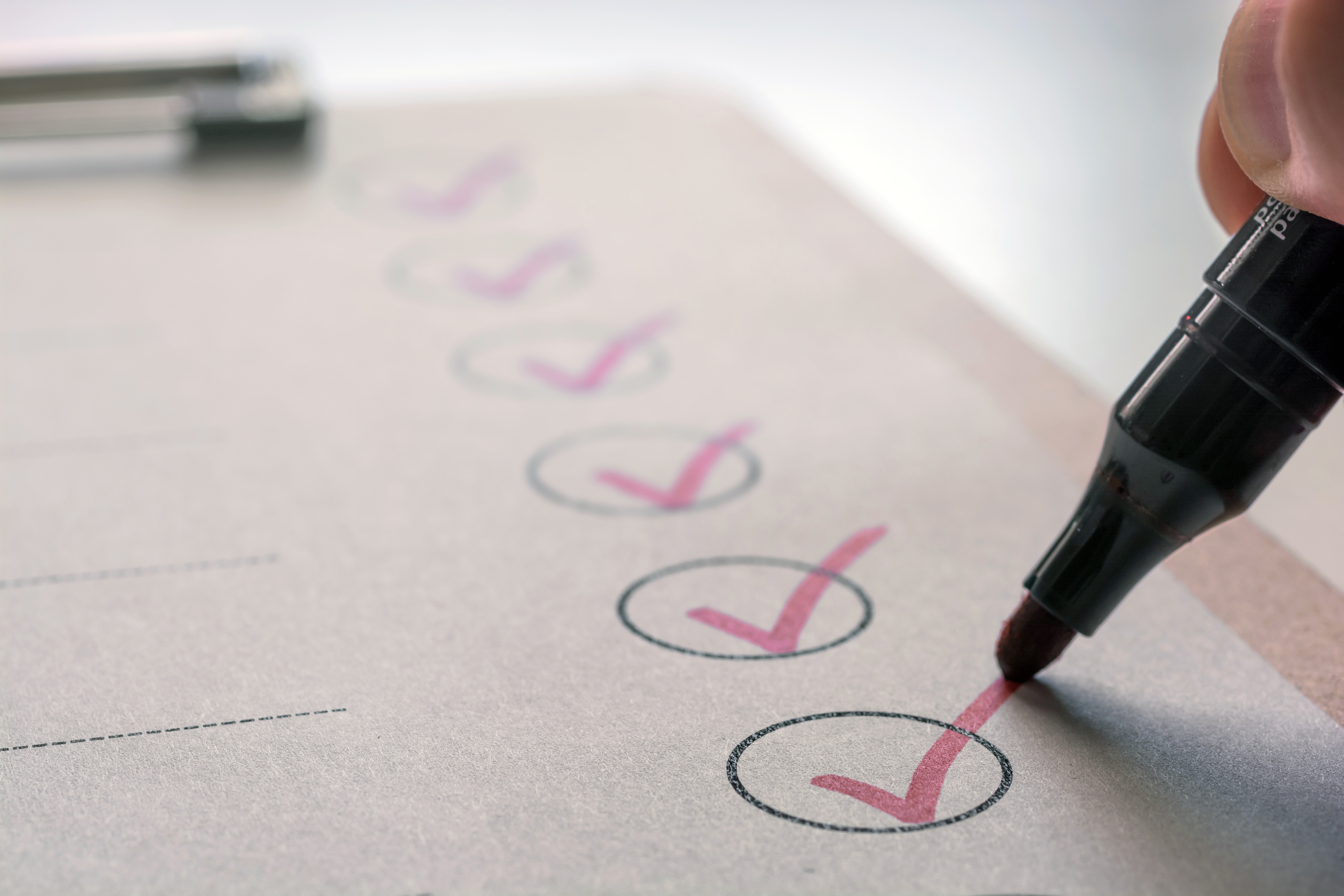 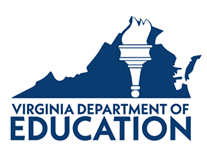 11
[Speaker Notes: Links to application, Omega login page, IPAL?, Chart Template, Equitable Service website.
CANVAS]
Protocol Focus Areas
Area 1: Prior Monitoring
Area 2: Teacher Quality
Licensure/Endorsement Status 
Equitable distribution of qualified, experienced, and effective teachers between Title I and non-Title I schools
Teacher and principal evaluations
Area 3: Stakeholder Engagement, Needs Assessment, and Evidence of Impact 
Area 4: Allowable uses of Funding
Area 5: Fiscal Requirements
Area 6: Private School Participation
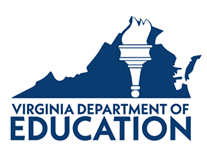 12
Protocol Layout
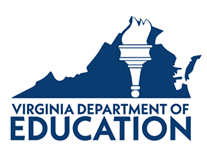 13
[Speaker Notes: Go over the sections:

Title Indicator
Guiding Questions to assist w/type of content seeking about program data and feedback.
Acceptable Evidence (Some evidence more acceptable/highly recommended for certain indicators than others)
Local Agency Response (Division) Narrative 

•Complete the LEA response section in the protocol document and submit the completed protocol to your assigned monitoring specialist two weeks before the onsite monitoring visit. 
•The completed protocol document and all of the evidence must be submitted to your assigned monitoring specialist two weeks before the virtual monitoring visit.
•Documentation should be submitted electronically using SharePoint.]
Monitoring Protocol
14
Prior Monitoring
1.1     The school division has implemented necessary actions as a  result of prior federal program monitoring for Title II, Part A.

Effective Internal Controls/Systems 
Establish and maintain effective internal control over the Federal award that provides reasonable assurance that the school division is managing the Federal award in compliance with State and Federal statutes, regulations, and terms and conditions. § 200.303 Internal controls

Assure compliance with applicable Federal requirements and performance expectations are being achieved. Monitoring by the non-Federal entity must cover each program, function or activity. § 200.329 Monitoring and reporting program performance
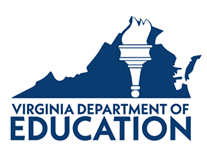 15
Teacher Quality
2.1     Progress toward 100% fully licensed/endorsed teachers
2.2     Licensure status of class-size reduction teachers 
2.3     *Equitable distribution of qualified, experienced, and effective
	teachers
2.4     Teacher evaluations
2.5     Principal evaluations
Sample Evidence
*Instructional Personnel and Licensure Report (IPAL)
*List of all schools, by grade span, comparing teacher qualifications, poverty rate, minority status, and average years of teacher experience
Recruitment documentation
*Statement of effort to fulfill licensure requirements
Cover sheet from licensure for licenses in process, if    applicable
Division Data Analysis of Recruitment and endorsement areas  professional assignments.
List of class-size reduction teachers, dates of hire (with Title II, Part A, funds) and qualifications
Copy of CSR teachers’ licenses or license query printout.
Indicator 2.1
Down from 32% to 19%
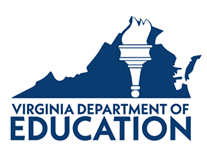 16
Area 2: Teacher Quality
FPM Findings
2022-2023
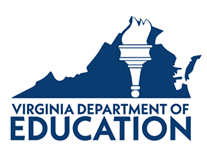 17
[Speaker Notes: Building on top of federal funds]
Staffing and Vacancy Report Statistics​
Teacher & School Staffing Vacancy Dashboard
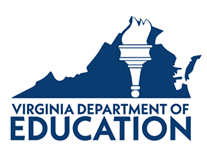 *Data collected in SSWS as of October 1, 2022
18
[Speaker Notes: The Staffing and Vacancy Report includes data collected via the annual Positions and Exits Collection (PEC) which began in the 2021-2022 school year. It enables the commonwealth and school divisions to comply with the reporting requirements necessary to address critical staff shortages of 140 positions including both licensed and unlicensed personnel by geographic region and measure growth and decline of required staffing levels. The collection reduces the reporting burden on school divisions by replacing several older collections including the Supply and Demand report and the Instructional Personnel Survey. Data represent a snapshot of staffing levels and vacancy rates as of October 1 of the school year. Even though divisions continuously fill vacancies throughout the school year, the Staffing and Vacancy Report does not reflect new hires or exits after October 1 of the school year. The school-, division-, region-, and state-level data are available by position by school year. Questions or comments relating to this data should be directed to the Office of Data Services at RESULTSHELP@doe.virginia.gov]
Consultation and Needs Assessment slide 1 of 3
3.1.a  Plan is developed in consultation with division stakeholders annually
Division Staff (Teachers, Principals, School Leaders, Paraprofessionals)
Specialized Instructional Support Personnel, Private School Leaders (in a division that has private schools)
Parents, Community partners and other organizations with expertise in programs and activities designed to meet the purpose of Title II, Part A
19
[Speaker Notes: Add poll question for slide 21.. See notes]
Consultation and Needs Assessment slide 2 of 3
3.1.b The Title II, Part A needs assessment process described how the LEA coordinated the division’s professional development plan with strategies, programs, and activities based on the analysis of multiple data sources to identify division needs for improving students’ academic achievement according to the purpose of Title II, Part A.
(Section 2103(b)(3))
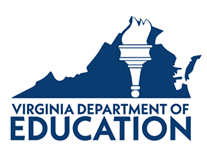 20
[Speaker Notes: Professional development activities provided through other federal, state, and local programs based on division needs in alignment with related strategies, programs, and activities being conducted in the community.]
Consultation and Needs Assessment slide 3 of 3
3.2     Activities align with state standards
3.3     Plan describes the school system division’s system of professional growth
3.4     Schools with the highest need are prioritized for services
3.5     Activities are coordinated with other funding sources
3.6     Division uses a process for selecting evidence-based activities
3.7     Data and ongoing consultation are used to refine the plan
3.8     Division has made progress on measurable objectives outlined in the application
3.9     Activities address the needs of all learners
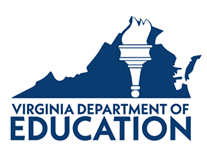 21
[Speaker Notes: SCHOOL SUPPORT AND IMPROVEMENT ACTIVITIES.—
COMPREHENSIVE SUPPORT AND IMPROVEMENT.—
IN GENERAL.—Each State educational agency receiving funds under this part shall notify each local educational agency in the State of any school served by the local educational agency that is identified for comprehensive support and improvement under subsection (c)(4)(D)(i).
LOCAL EDUCATIONAL AGENCY ACTION.—Upon receiving such information from the State, the local educational agency shall, for each school identified by the State and in partnership with stakeholders (including principals and other school leaders, teachers, and parents), locally develop and implement a comprehensive support and improvement plan for the school to improve student outcomes, that—
is informed by all indicators described in subsection (c)(4)(B), including student performance against State-determined long-term goals;
includes evidence-based interventions;
is based on a school-level needs assessment;
identifies resource inequities, which may include a review of local educational agency and school-level budgeting, to be addressed through implementation of such comprehensive support and improvement plan;
is approved by the school, local educational agency, and State educational agency; and
upon approval and implementation, is monitored and periodically reviewed by the State educational agency.]
Area 3: Needs Assessment
FPM Findings
2022-2023
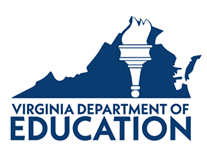 22
[Speaker Notes: Building on top of federal funds]
It’s a process…
Should be conducted annually
Involve multiple stakeholders
Analysis of multiple data elements
Determine Needs
Student achievement Improved 
Teachers and administrators supported in their work
Where are we?
Where do we want to go?
Develop Measurable Objectives
Assess Outcomes
What is working and should be continued?
What should we do differently?
Is funding tied to needs, objectives, and activities?
Identify and implement Activities
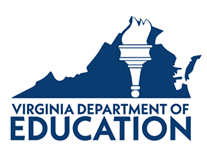 23
[Speaker Notes: Latonia]
Allowable Uses of Fundingslide 1 of 2
4.1    Allowable Activities outlined in the Title II, Part A, plan can support one or more of the allowable uses under the guidelines.

Emphasis on principals and other school leaders 
PD for all educators, not just core academic teachers 
Training for leaders, teachers and paraprofessionals serving early childhood education 
Stipends and/or substitute coverage that allows collaborative educator work, such as planning, observations, and curriculum writing 
Definition of “PD” is job-embedded, sustained, not stand-alone, intensive, collaborative, data-driven and classroom-focused 
USDE and VDOE strongly encourage LEAs to use Title II funds to address inequities in student subgroups’ access to high-quality educators 

*More guidance can be found online at the VDOE website.
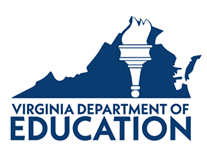 24
Allowable Uses of Fundingslide 2 of 2
4.1    Allowable Activities outlined in the Title II, Part A, plan can support one or more of the allowable uses under the guidelines.



Multiple Pathways to Teaching and Leading
Induction and Mentorship
Meaningful Evaluation and Support
Strong Teacher Leadership
Transformative School Leadership
Support a Diverse Educator Workforce




*More guidance can be found online at the VDOE website.
Recruitment
Incentives
Salaries
Title IIA Coordinator
Full-time/part-time mentors and coaches
Licensure/Endorsement
Coursework 
Conferences
Class size reduction (CSR)
Leadership development 
Teachers
Administrators
Training for teachers
Stipends for training
Mentor programs
Materials for professional development
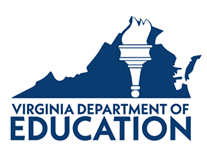 25
Fiscal Requirementsslide 1 of 2
5.1     Maintenance of effort
5.2     Supplement not supplant
-Activities must not have been funded from a different source in the previous year; or
-Activities must not be a primary function of the school division or mandated by statute
5.3     Implemented activities correlate to the plan submitted to VDOE
-The Federal awarding agency must require the recipient to relate financial data and accomplishments to performance goals and objectives of the Federal award.

5.4     Applications, revisions, and amendments are submitted in a
    timely manner to ensure timely spend down of funds
5.5     Funds are encumbered and drawn down in a timely manner

5.6     Proper accounting of time is maintained for staff positions 
   funded by grant
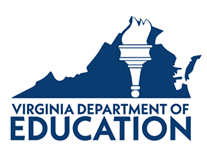 26
Who Needs to Keep Time and Effort?
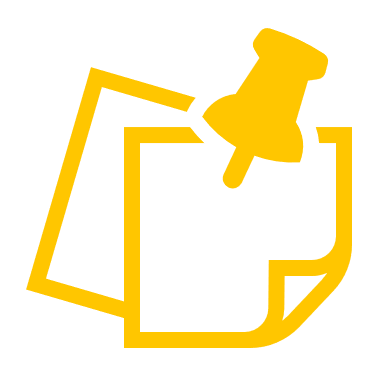 Time and effort must be collected for all employees (not contractors) whose salaries are: 
	- Paid in whole or in part with federal funds. 
	- Used to meet a federal match/cost share requirement –even if the 	match is NOT paid with federal funds.
Any employee funded by federal grants must maintain documentation showing that their time is allocable to a federal program. 
Documentation must be based on records that accurately reflect the work performed.
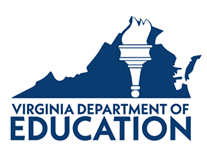 [Speaker Notes: The UG requires all costs to be reasonable, necessary, and allocable.]
Best Practices: Time and Effort
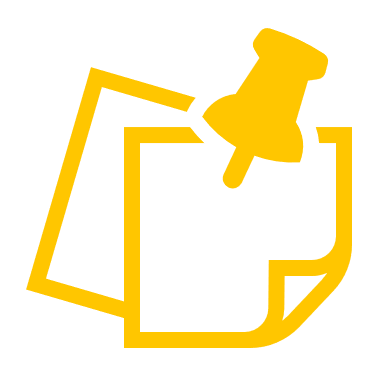 5.6 Proper accounting of time must:
Be supported by a system of internal controls that provides reasonable assurance that charges are accurate, allowable and allocable (WRITTEN PROCEDURES!);
Be incorporated into official records; 
Reasonably reflect total activity for which the employee is compensated;
Encompass all activities (federal and non-federal); 
Comply with established accounting policies and practices; and
Support distribution among specific activities or cost objectives.
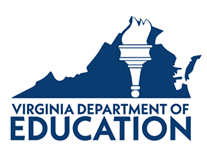 [Speaker Notes: The UG requires all costs to be reasonable, necessary, and allocable.
Time and Effort reporting, compensation documentation, is a tool used to validate the allowability of payroll expenditures charged to federal grants. Staff dedicating 100% of their effort to a grant are easily validated. Validating allocability for staff members with split appointments may be more complex. In these instances, we will look to internal processes and controls for measuring and tracking effort to validate the compensation charged to your grant reasonably aligns with level of individual staff effort that benefitted the grant. (2 CFR 200.430).]
Area 5: Fiscal Requirements
FPM Findings
2022-2023
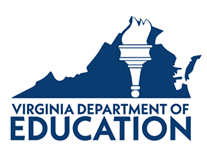 29
[Speaker Notes: Building on top of federal funds]
Private School Participationslide 1 of 2
6.1    Timely and meaningful consultation with private school personnel
Intent to Participate submitted to VDOE
6.2     Evidence of planning with private school personnel
Agreement of Services 
6.3     Equitable services are provided
6.4     Funds are properly administered
6.5     Division maintains an inventory of fixed assets
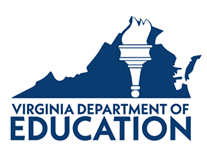 30
Private School Participationslide 2 of 2
Private School Monitoring Visits  
If the division has private schools that participate in any programs (Title I or Title VIII), the ombudsman will schedule visits with select schools. 
This process will be determined by an internal risk assessment.  
Private schools will be expected to provide documentation regarding the following: 
Timely and meaningful consultation with private school personnel
Evidence of planning with private school personnel
Provision of services
Funds are properly administered on their behalf
Inventory of fixed assets
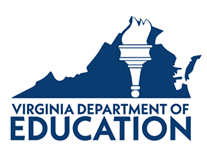 31
Area 6: Private School Participation
FPM Findings
2022-2023
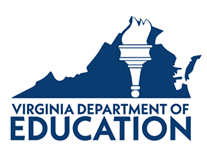 32
[Speaker Notes: Building on top of federal funds]
Common Findings
33
WHAT DOES FEDERAL EDUCATION FRAUD LOOK LIKE?
Financial conflicts of interest
Altered or falsified documentation 
Missing school funds, property, or records
Nonexistent students
Persistent internal control issues
Irregularities in contract awards or procedures (including undue influence)
Suspicious or unverifiable vendors
Defective or low-quality products and services
Unreasonable costs
ED OIG 
Fraud Reporting Guide
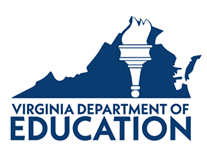 34
Contributing Factors
Lack of updated written policies and procedures
Lack of training for personnel on changes in federal rules applicable to the SEA; lack of fiscal training for program staff
Incomplete time and effort documentation 
Some programs lapsing funds
Budgets not consistently used to monitor grant or LEA spending 
Program and fiscal staff working in silos
Lack of process to obtain technical assistance on compliance with federal rules
Lack of process for tracking and responding to federal monitoring and audits
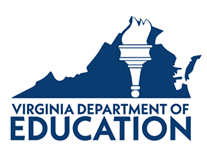 Title II FPM Summary
Area 2  Teacher Quality 	     17% 	-2.1   Properly licensed and endorsed teachers

Area 3   Needs Assessment 	     23%
           - 3.7  Plan describes use of data to improve activities
        - 3.8  Progress toward objectives

Area 5   Fiscal Requirements     50%
          - 5.4  Submitted in a timely manner 
          - 5.5  Drawdown of Funds
          - 5.6  Time and Effort
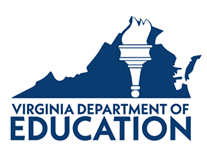 36
What’s Next?
37
Next Steps:
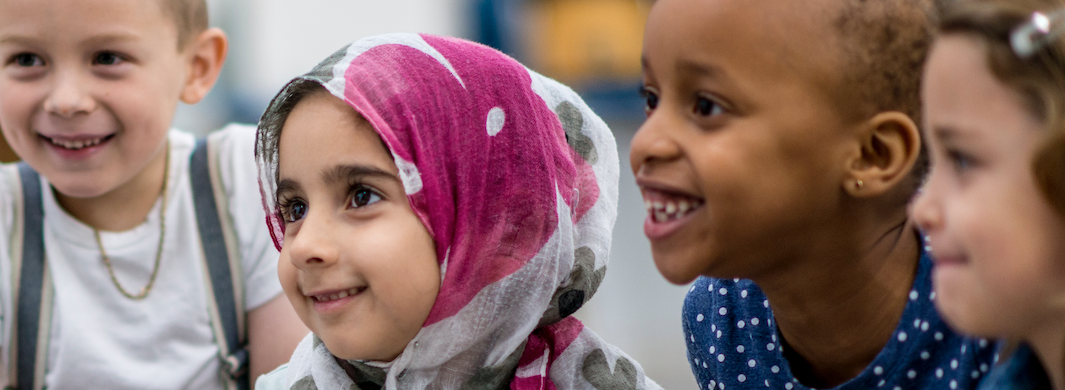 Each division scheduled for monitoring will receive an email requesting dates.
Send at least 3-4 possible dates by February 9, 2024
Monitoring will be conducted between March 11, 2024 - May 24, 2024
Specialists will confirm dates with division coordinators.
Rescheduling (?)
After Monitoring:
If necessary, additional evidence must be submitted within 10 business days
Official letter sent to division superintendent indicating full compliance or outlining areas of improvement
Corrective action plan is required for any requirements found not in compliance
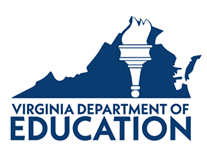 38
Corrective Action Plan
•Corrective action plans must be signed by the superintendent.
•An optional template will be provided.
•The CAP must include:
the finding(s),
action steps to address the specific finding(s),
evidence of the action steps,
person responsible for ensuring the action steps are implemented,
timeline or completion date.

•The due date of the plan will be included in the monitoring letter.
•Specialists will meet with division coordinators throughout the year to collect evidence of the implementation of the CAP.
•When all action steps have been successfully implemented, a letter will be sent to each division closing the CAP.
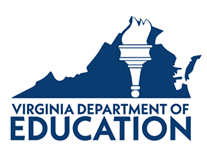 39
Welcome to Sharepoint
Currently, ONLY divisions going through FPM for 23-24 or the Equitable Services division contact have access to SharePoint 
Divisions will only have access to their file
No other division can open another division’s file







*Important - Google documents and thumb drives are not an approved method of submitting documents to the Office of ESEA Programs
Not secure/not allowed
Can be difficult to log in/access
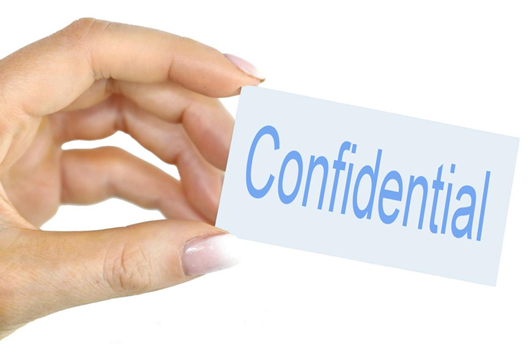 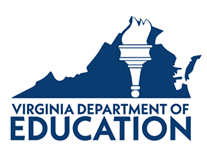 40
Accessing SharePoint
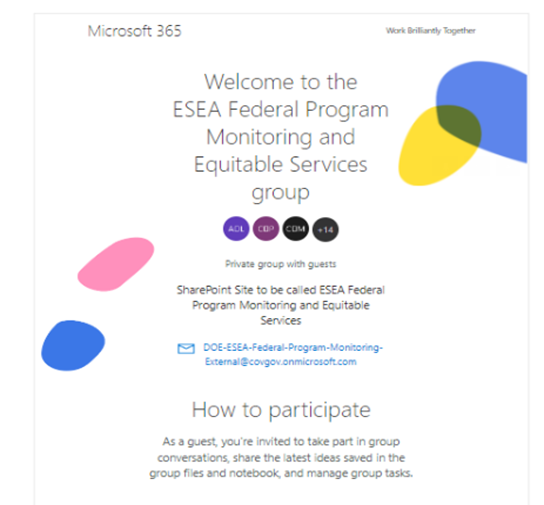 As a member of the new SharePoint site, a welcome email has been sent informing you that you have been added to the ESEA Federal Program Monitoring and Equitable Services Group.

*If you have not received this email or accessed SharePoint in the past, please indicate so on the shared document.
To access the new SharePoint site, you can use the direct site link or use the link provided in the email notification regarding your access to the shared folder for your division.
https://covgov.sharepoint.com/sites/DOE-ESEA-Federal-Program-Monitoring-External/SitePages/Employee-onboarding-team-home.aspx
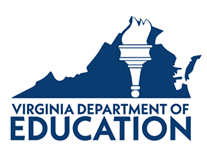 41
SharePoint Format
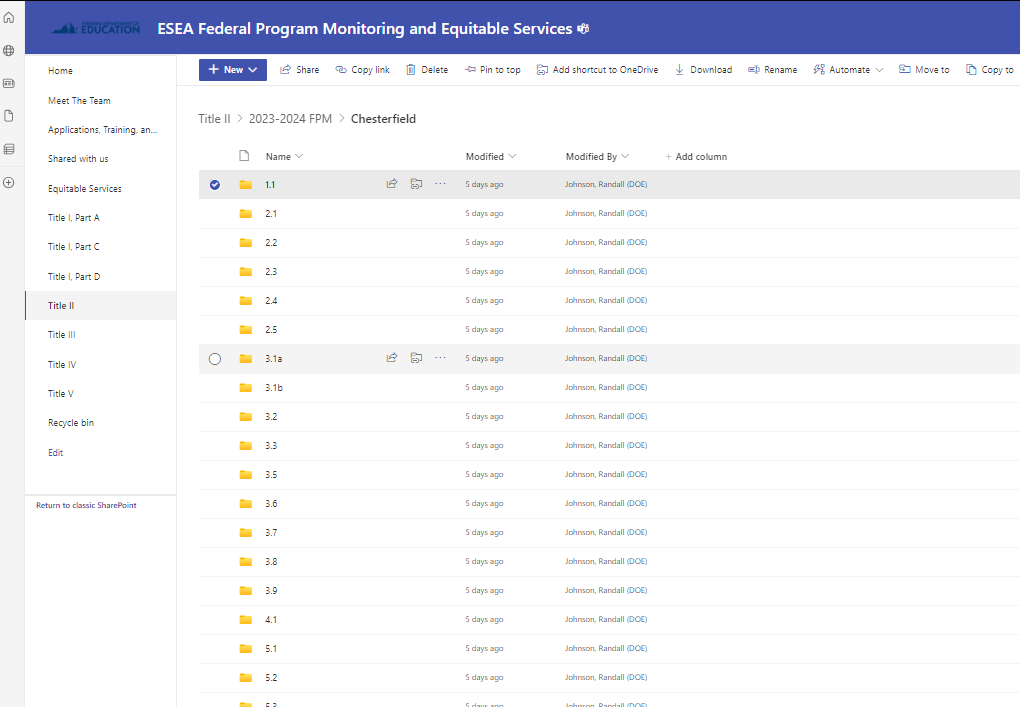 All division FPM folders will be formatted the same. The area indicators will be listed as folders from 1.1 to 6.5. 

Evidence and supporting information for these areas should be included in the corresponding folder.
Sample FPM folder
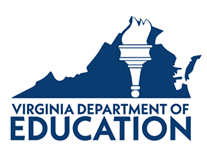 42
Welcome to Canvas
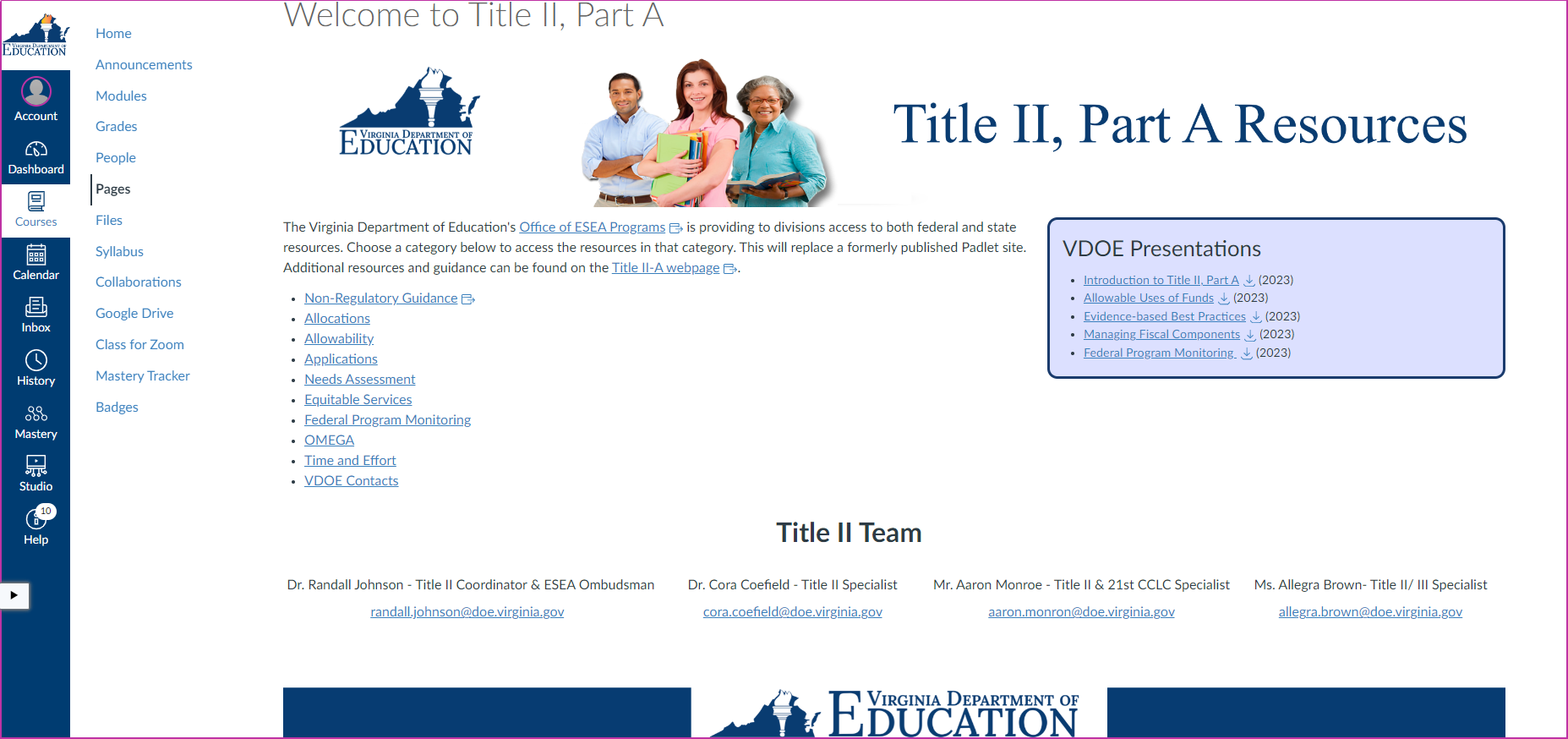 43
Welcome to Canvas
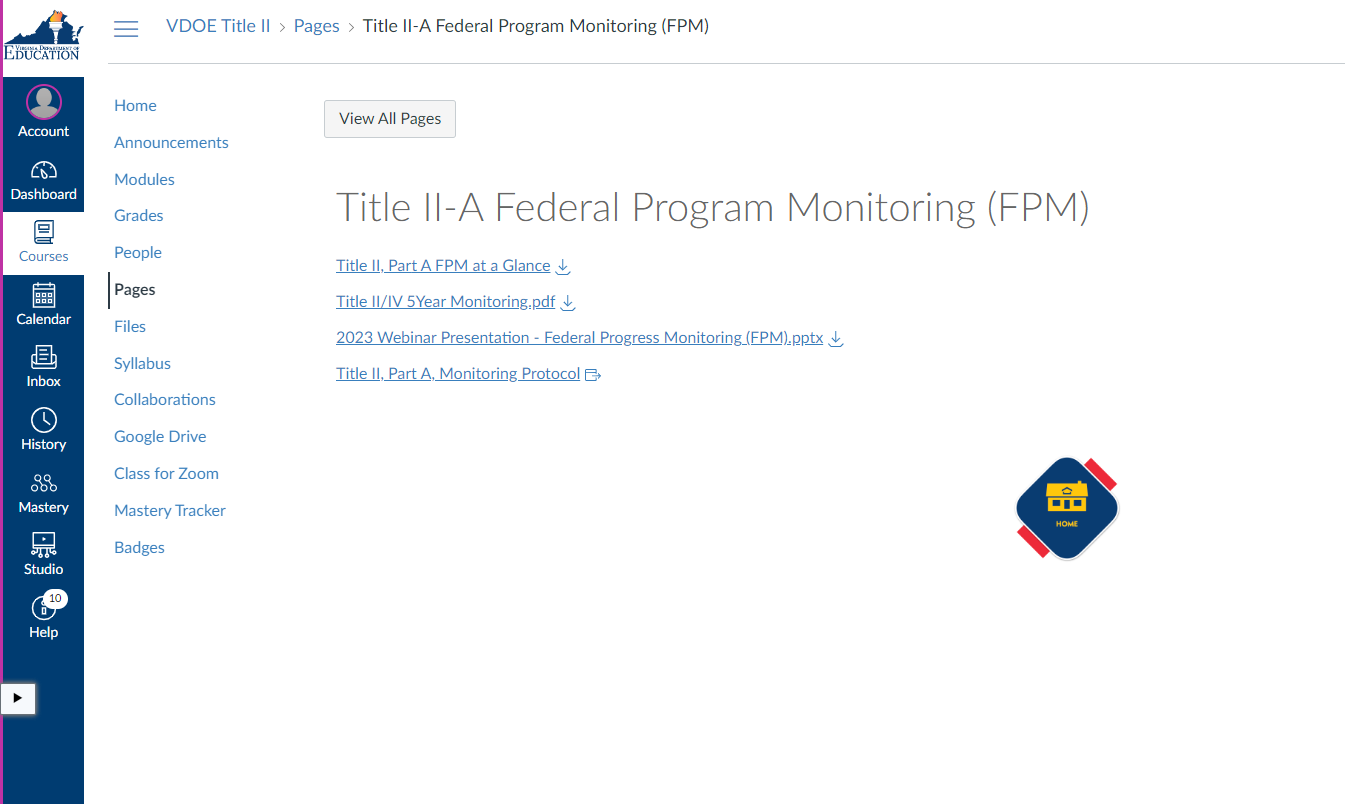 44
QUESTIONS
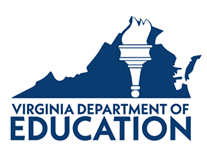 45
References
ESSA Legislation, Public Law 115-64
Building Systems of Support for Excellent Teaching and Leading: Non-Regulatory Guidance
Revised Private School Children Non-Regulatory Guidance
Title II, Part A: Preparing, Training & Recruiting High Quality Teachers & Principals
Title II, Part A, Monitoring Protocol
Spending Handbook for Title I, Part A; Title II, Part A; Title III, Part A; and Title IV, Part A
Title II, Part A of the Elementary and Secondary Education Act and Equitable Services to Private School Teachers
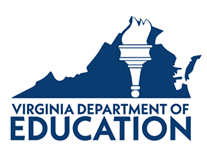 46
Contact Information
Dr. Randall Johnson
Dr. Cora Coefield
Title II, Part A  Specialist
Cora.Coefield@doe.Virginia.gov
804-418-4675
Title II, Part A Coordinator
Randall.Johnson@doe.virginia.gov 
804-225-2122
Aaron Monroe
Allegra Brown
Title II, Part A and Title III Specialist
Allegra.Brown@doe.virginia.gov 
804-750-8003
Title II, Part A and 21st CCLC  Specialist
Aaron.Monroe@doe.virginia.gov
804-509-0552
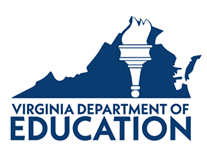 47